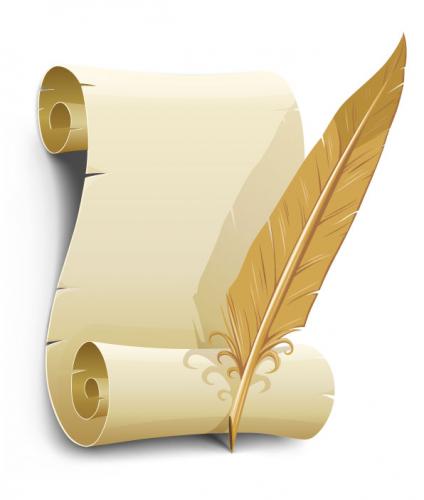 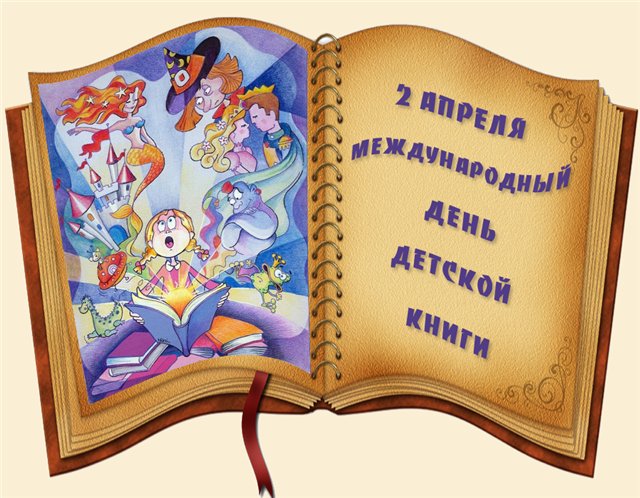 Как появились книги
Подготовила воспитатель высшей квалификационной категории      ГБОУ Школа 2097
Лосюк О. В.
Книга, величайшее из чудес, созданное человеком
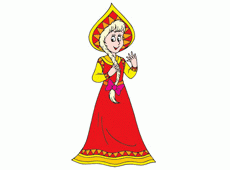 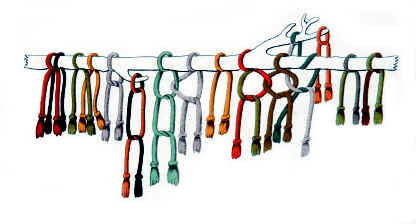 Люди умели говорить, но не умели писать. 
Они передавали информацию друг другу  с помощью узелков.
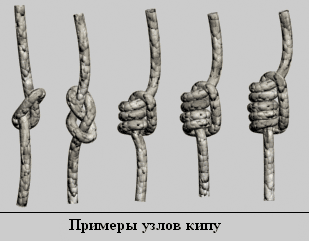 На каменных плитах люди рисовали картинки,
 иероглифы.
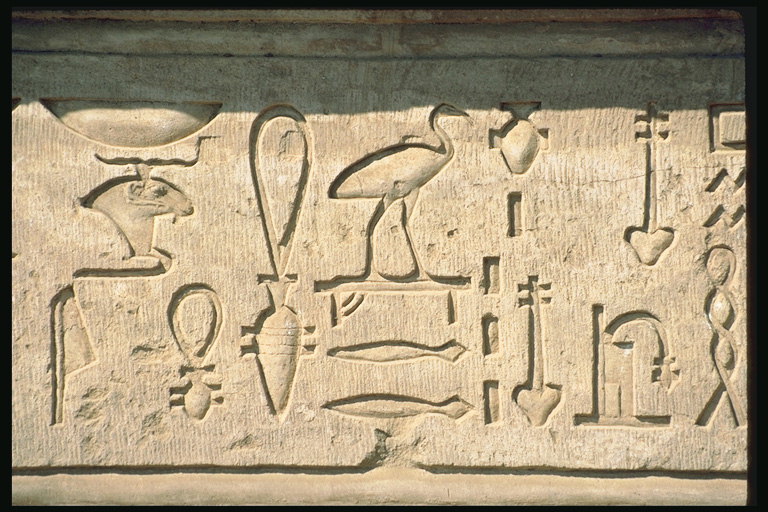 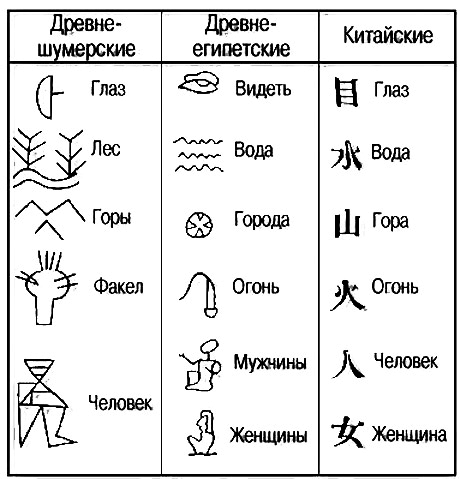 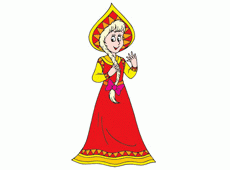 Затем люди стали писать на глиняных дощечках. 
Одна книга могла состоять из нескольких плиток. Так появилась клинопись.
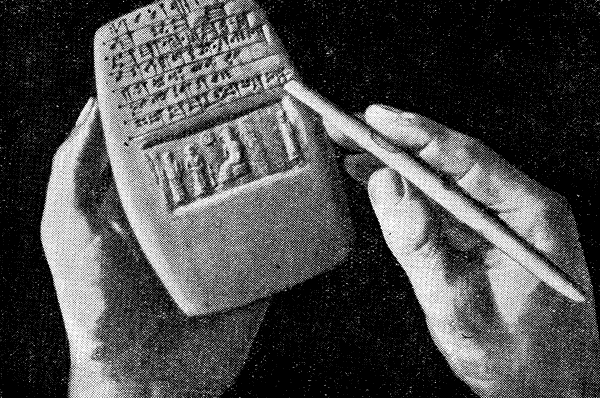 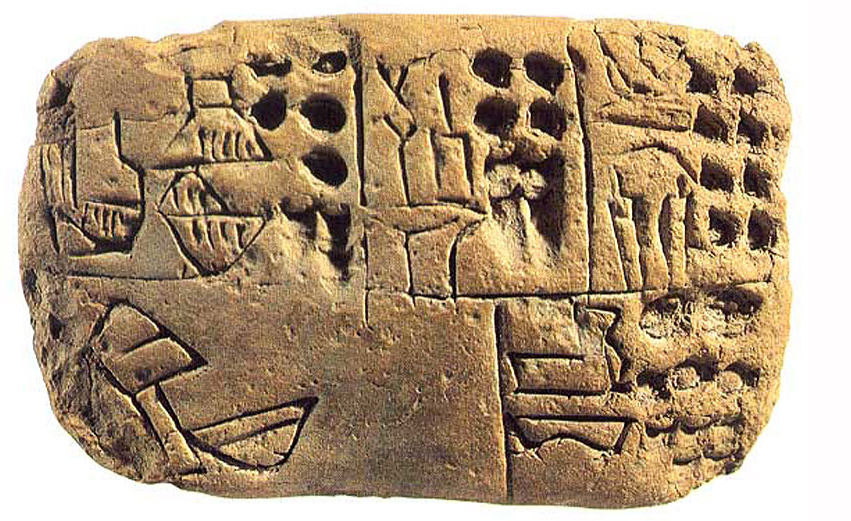 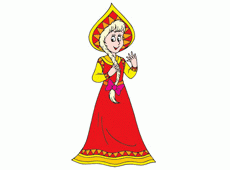 Вскоре появился папирус. Отдельные листы папируса склеивали и получалась книга в виде длинного свитка около 6 м.
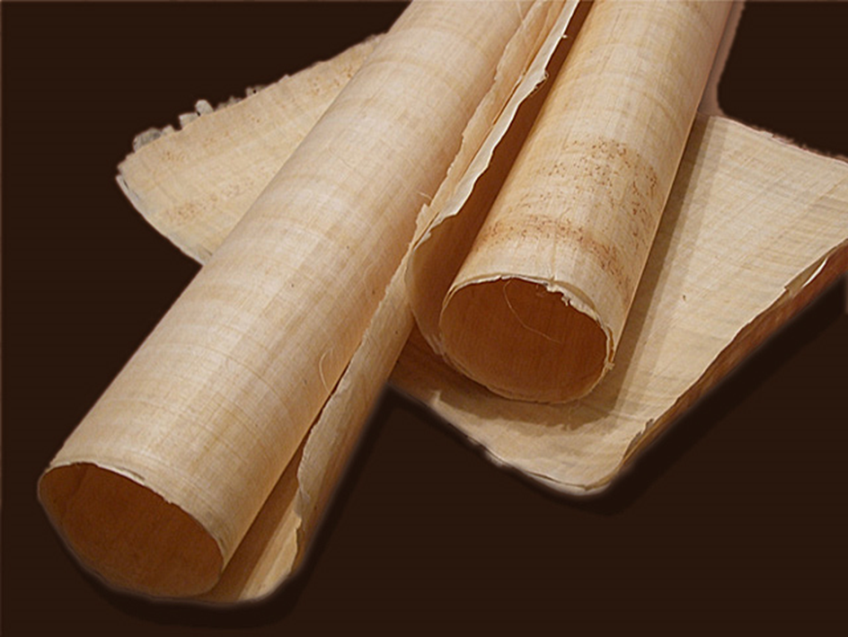 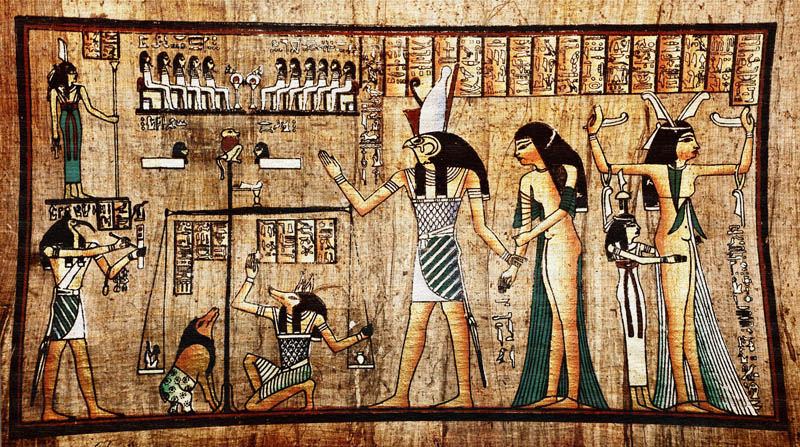 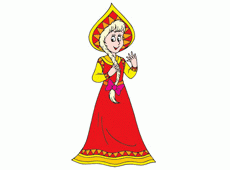 Были еще книги из воска.
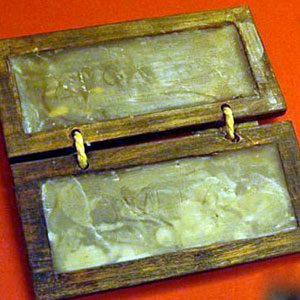 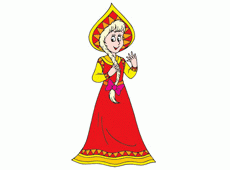 Также люди писали на коре березы- бересте. Такие книги называются берестяные книги.
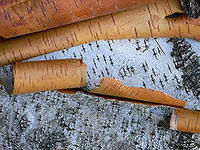 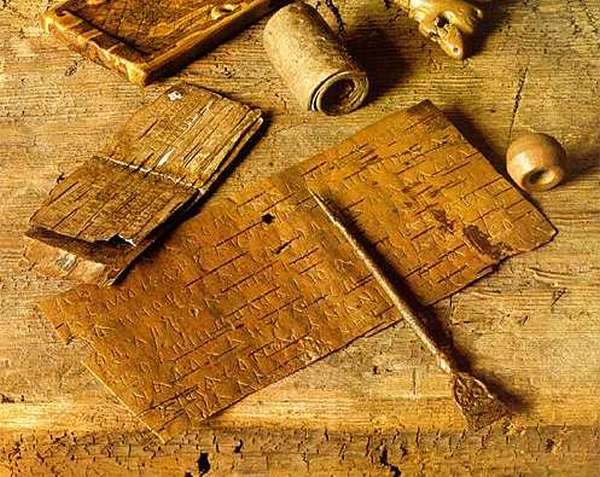 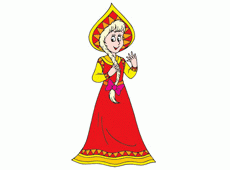 После того, как  в Китае изобрели бумагу, появились рукописные книги.
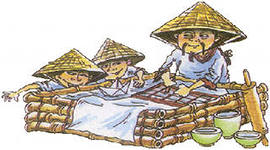 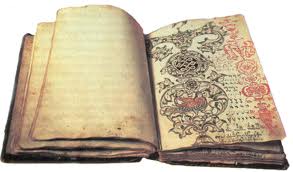 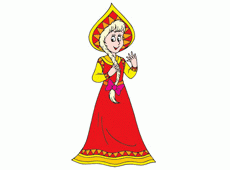 Вскоре появились первые книгопечатные станки.
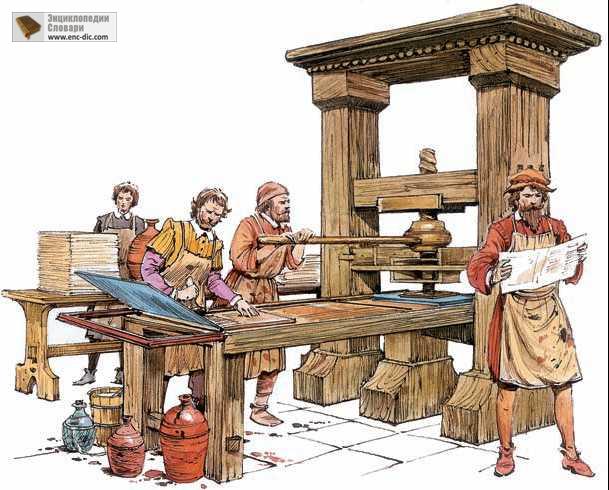 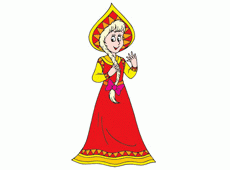 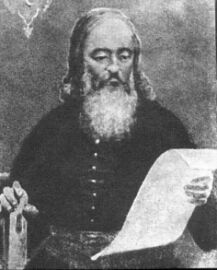 1 марта 1564 года в Москве
 Иван Федоров и Петр Тимофеев 
напечатали первую книгу на Руси – 
«Апостол».
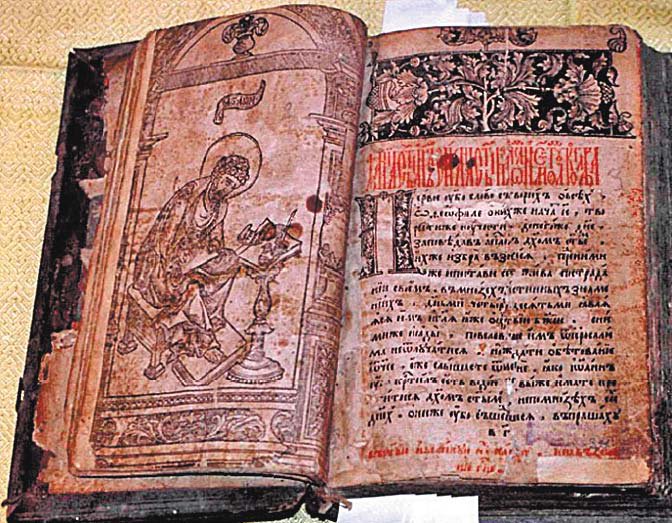 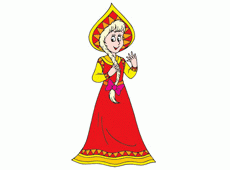 А так выглядят современные книги.
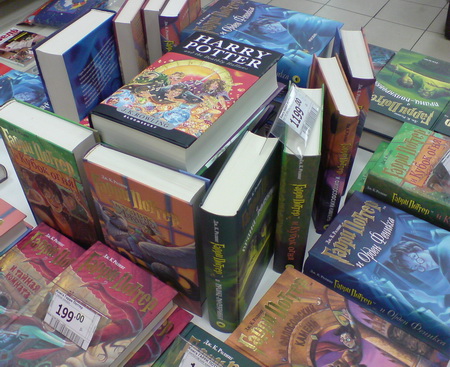 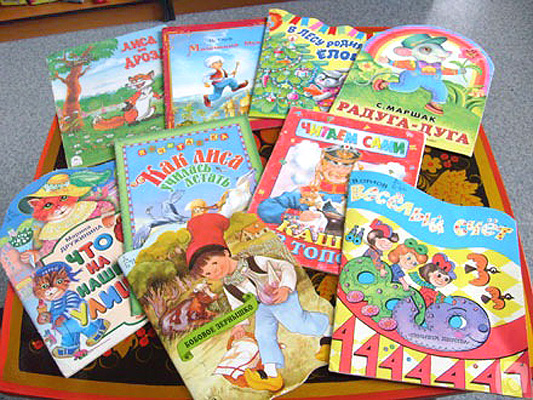 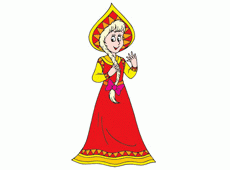 Книга – величайшее сокровище      человечества, кладезь мудрости, источник знаний.
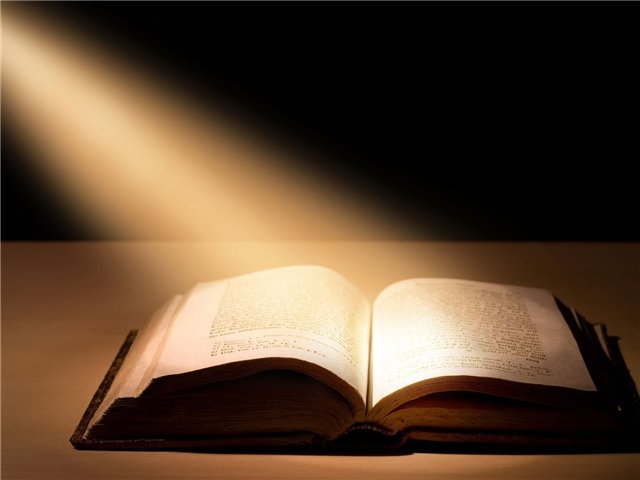 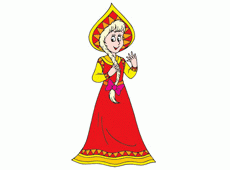 Есть удивительное место, в котором хранится огромное количество книг - библиотека.
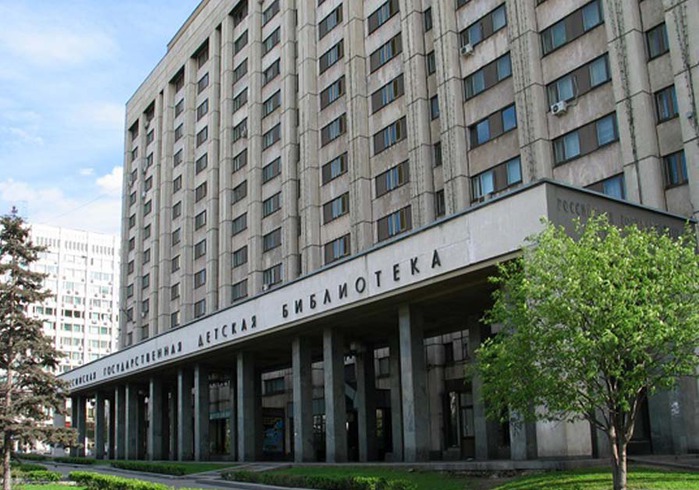 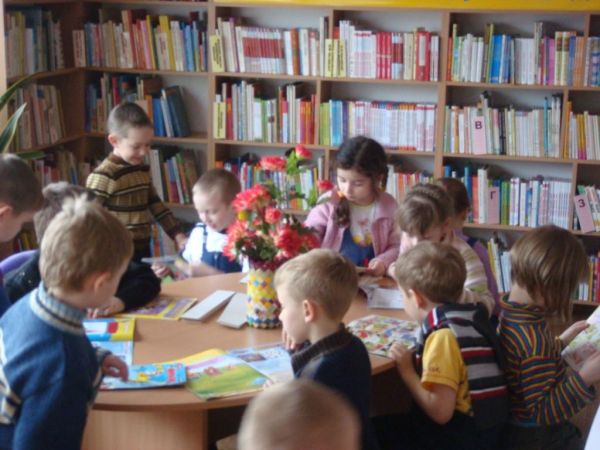 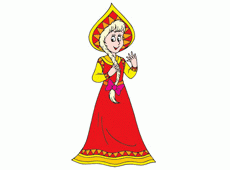 А для чего нам нужны книги, вы знаете?
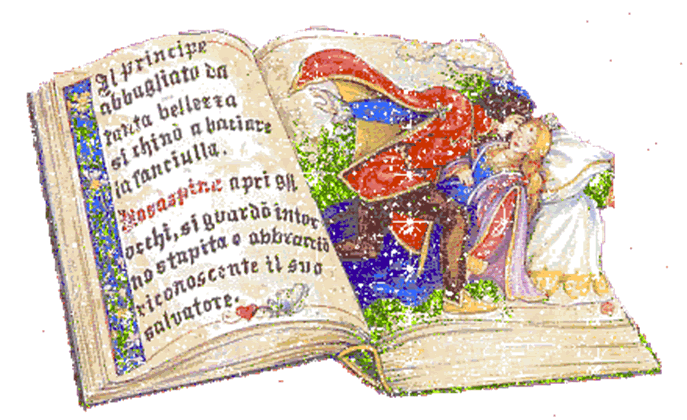 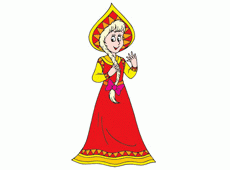 У меня есть несколько любимых книг.   Отгадайте, что это за книги. Смотрите, и угадывайте.
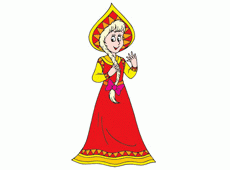 Моя любимая сказка. 
Уже догадались?   А кто ее написал? А какие еще сказки этого автора вы знаете?
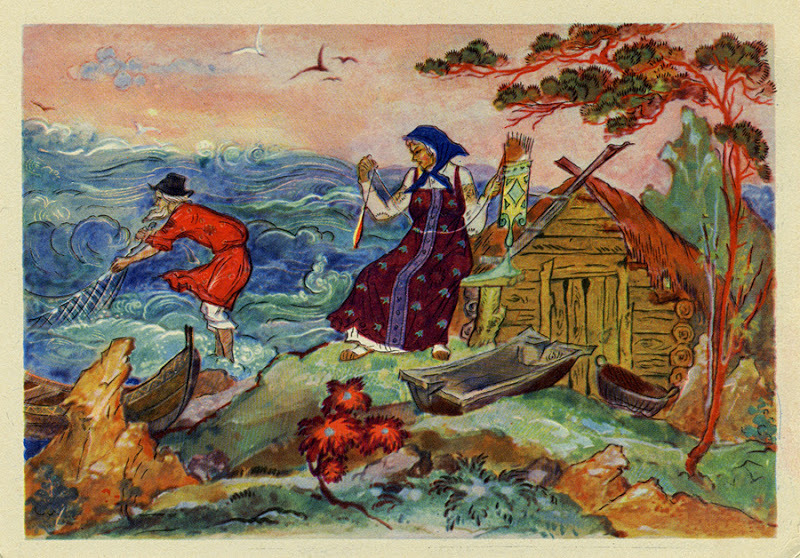 А.С. Пушкин
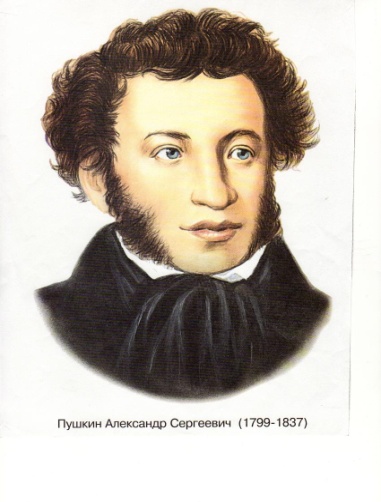 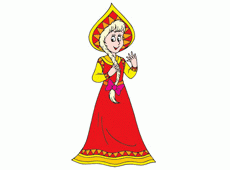 Мой любимый рассказ. Догадались? 
А кто его автор? Какие еще рассказы этого автора вы знаете?
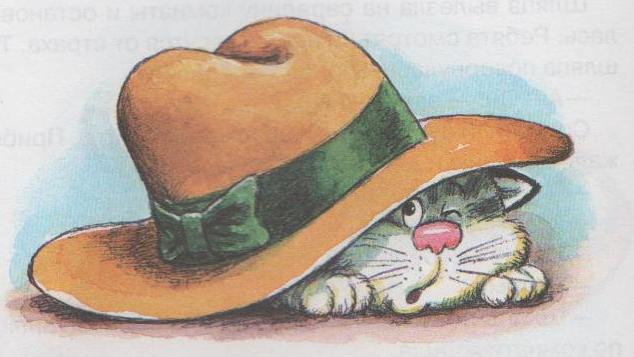 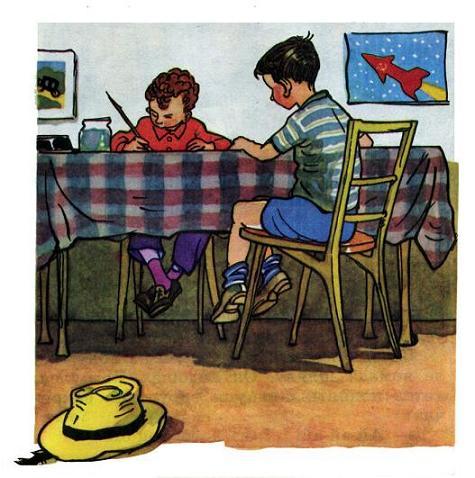 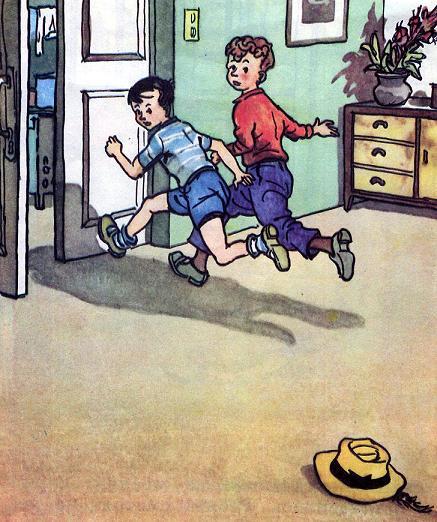 Н. Н. Носов
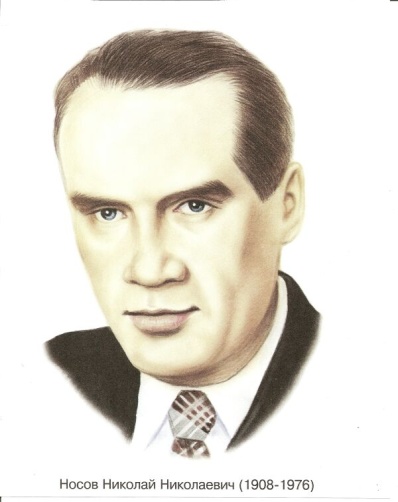 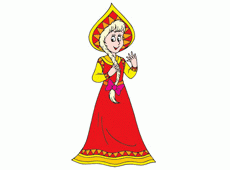 А вы знаете, чем рассказ отличается от сказки?
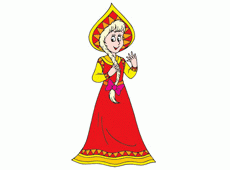 А  вы что предпочитаете:сказки или рассказы?
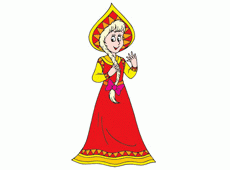 До новых встреч!


Ваша Сказа Рассказовна.
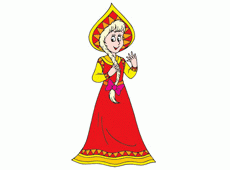